Welcome to NWT Holme Dunes
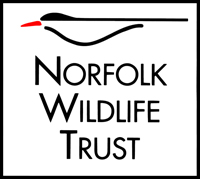 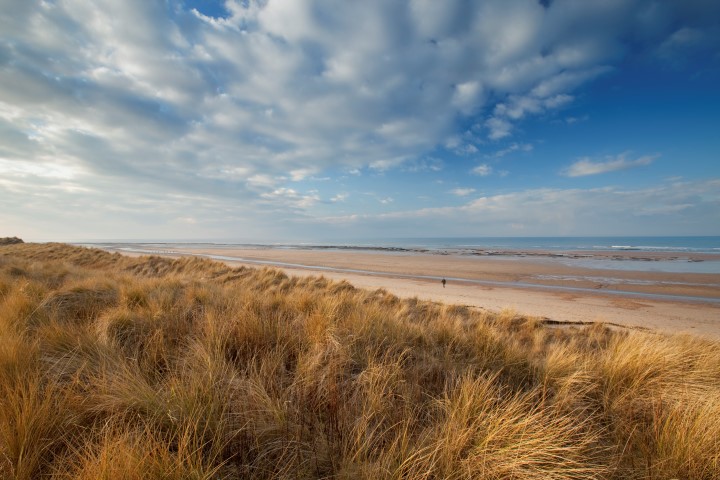 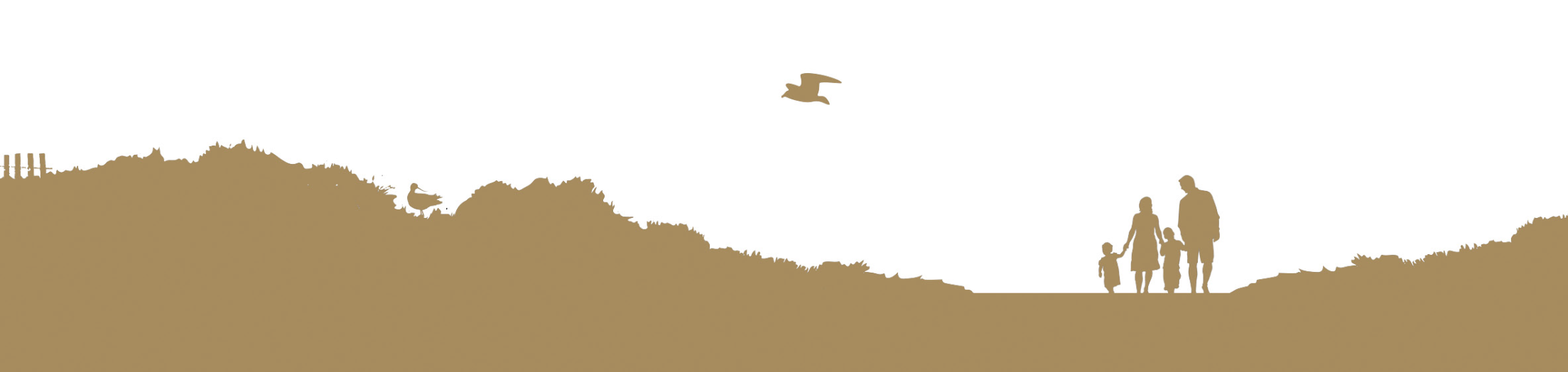 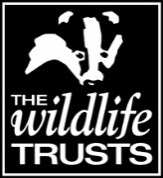 Saving Norfolk’s Wildlife for the Future
[Speaker Notes: Photo: Richard Osbourne]
A bit about Norfolk Wildlife Trust…
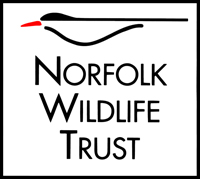 We protect more than 50 nature reserves across Norfolk for wildlife and people.
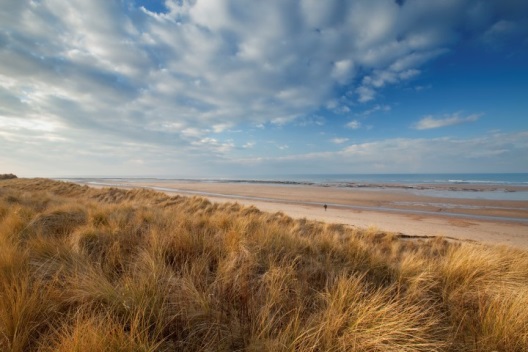 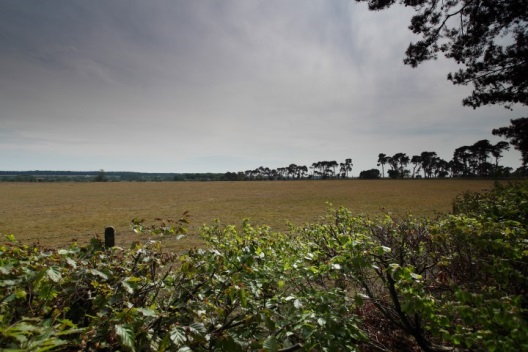 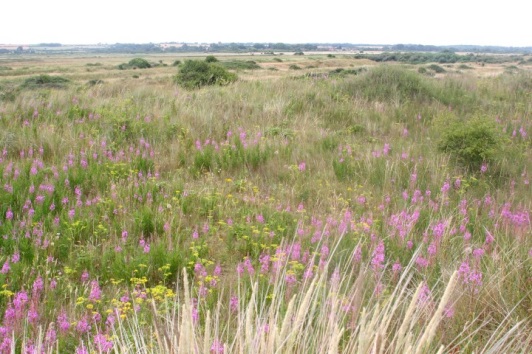 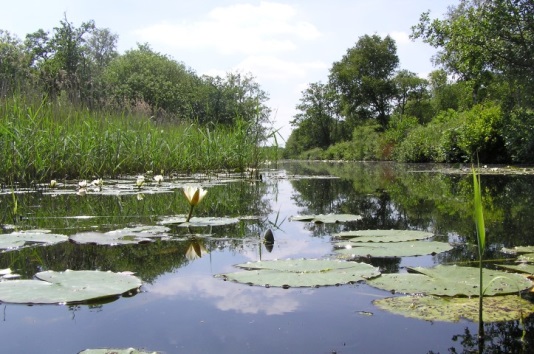 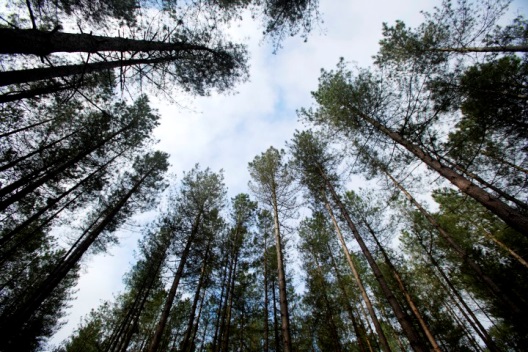 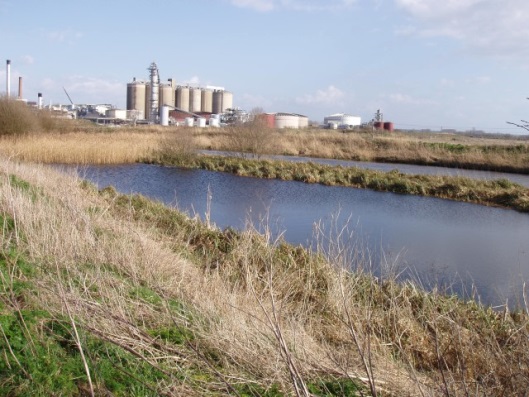 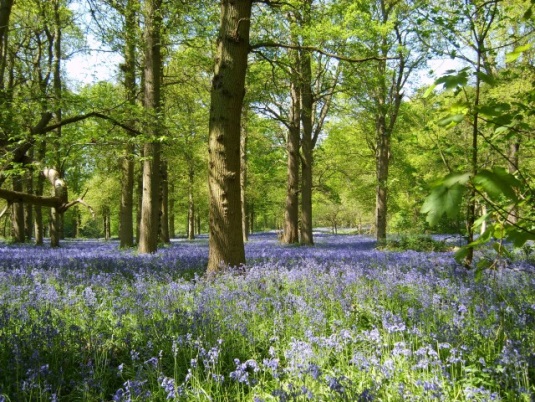 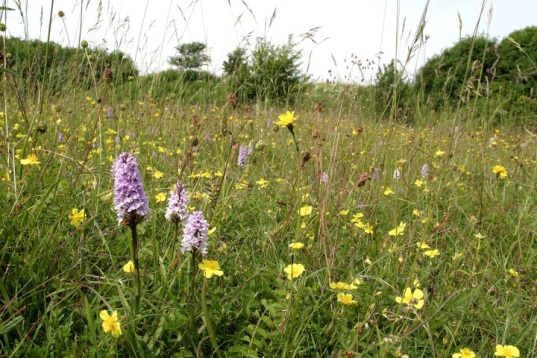 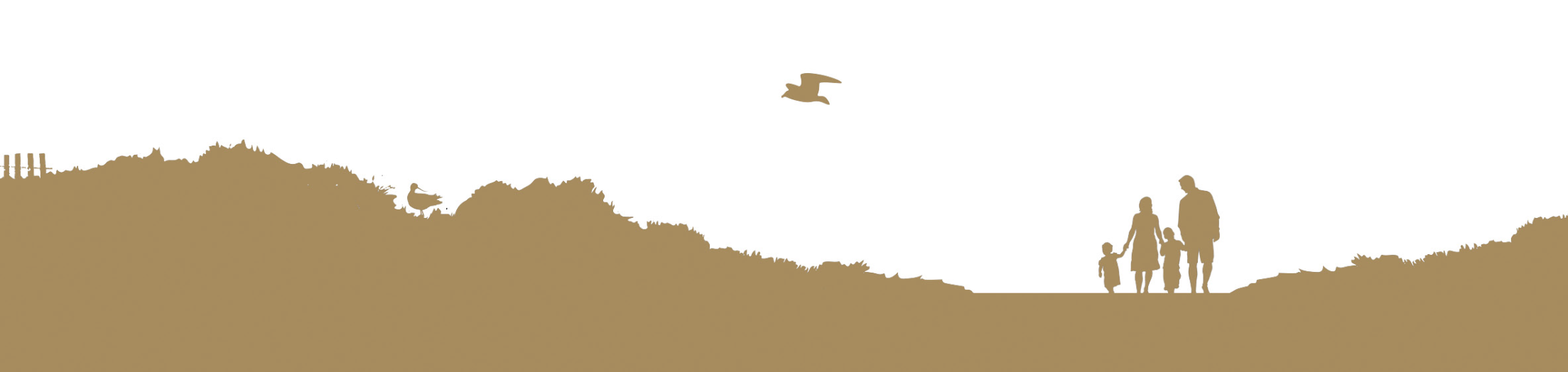 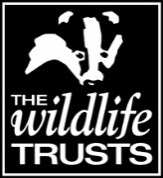 Saving Norfolk’s Wildlife for the Future
[Speaker Notes: Different animals and plants need different sorts of places to live.
Photos: Richard Osbourne, Ray Jones, Tasha North, Nick Carter, Wildstock and Russel Bayell.]
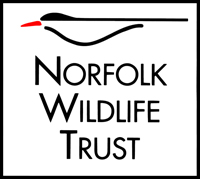 We also help to make gardens, parks, schools, churchyards, roadsides and other areas more wildlife-friendly so that nature reserves are joined up.  We call this a “Living Landscape”.
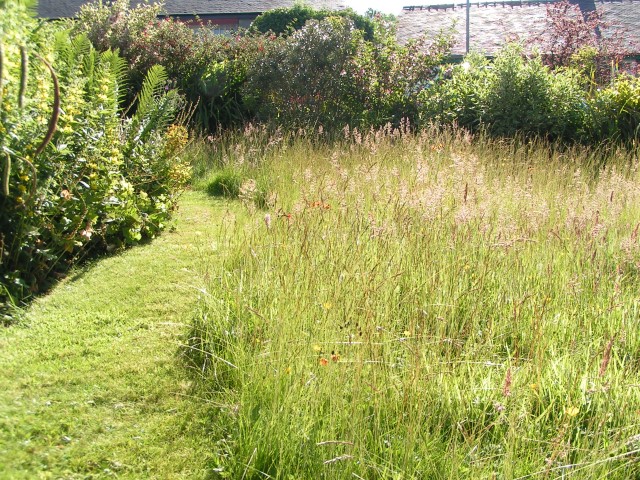 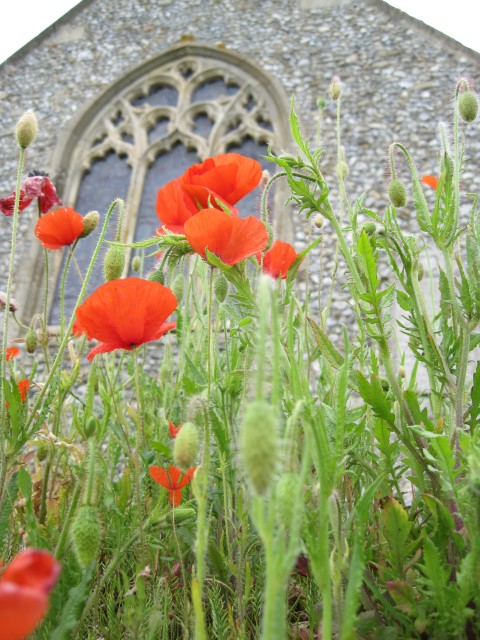 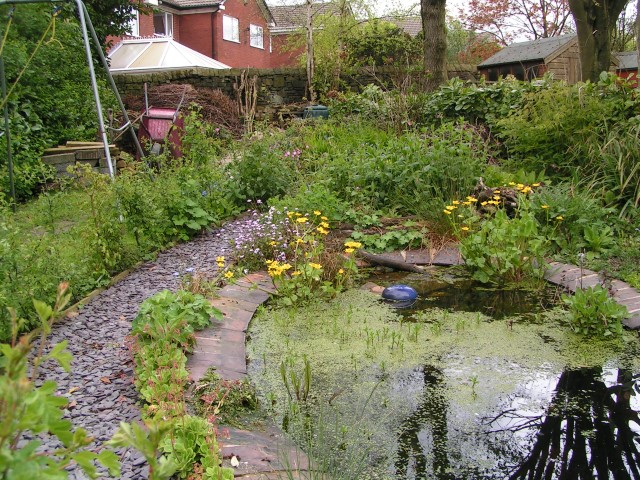 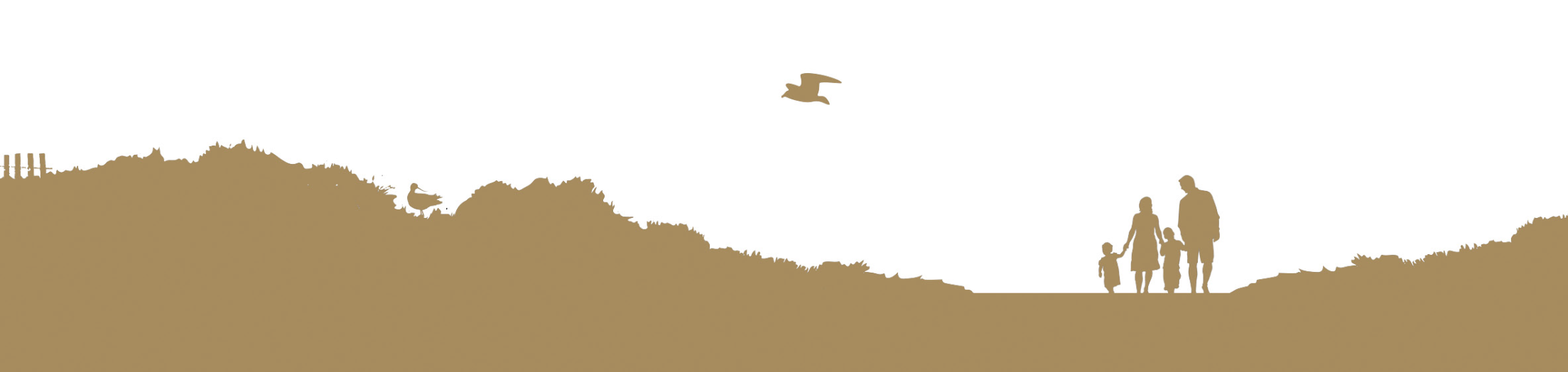 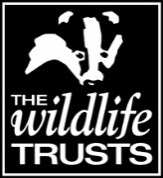 Saving Norfolk’s Wildlife for the Future
[Speaker Notes: These areas aren’t immaculately tidy, which is great for wildlife.  Some grass is long, there is a pond and the species are native to Britain.
Photos: Richard Burkmarr and  David North]
We would also like to create nature reserves in the sea as well as on land because sea life is just as important but far less protected.  Can you think of problems that life in the sea faces?  How about any ways that we can all help?
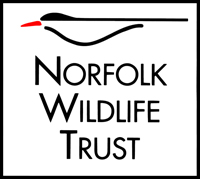 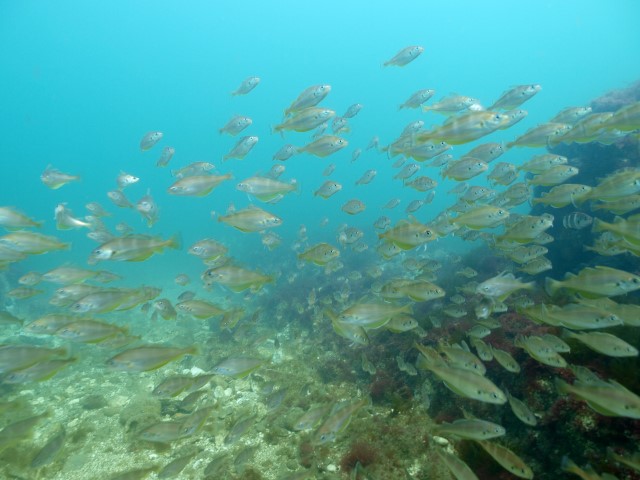 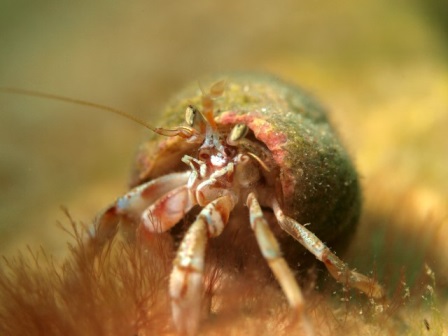 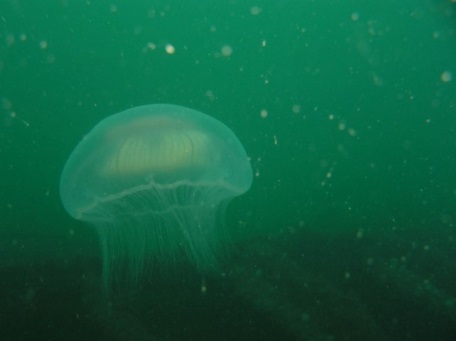 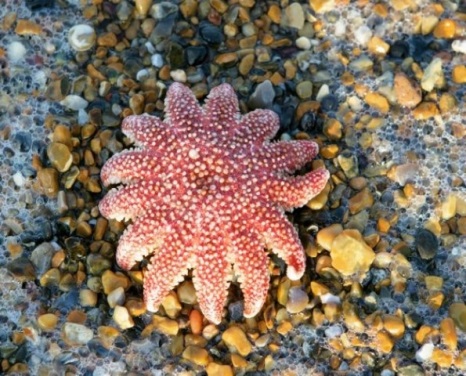 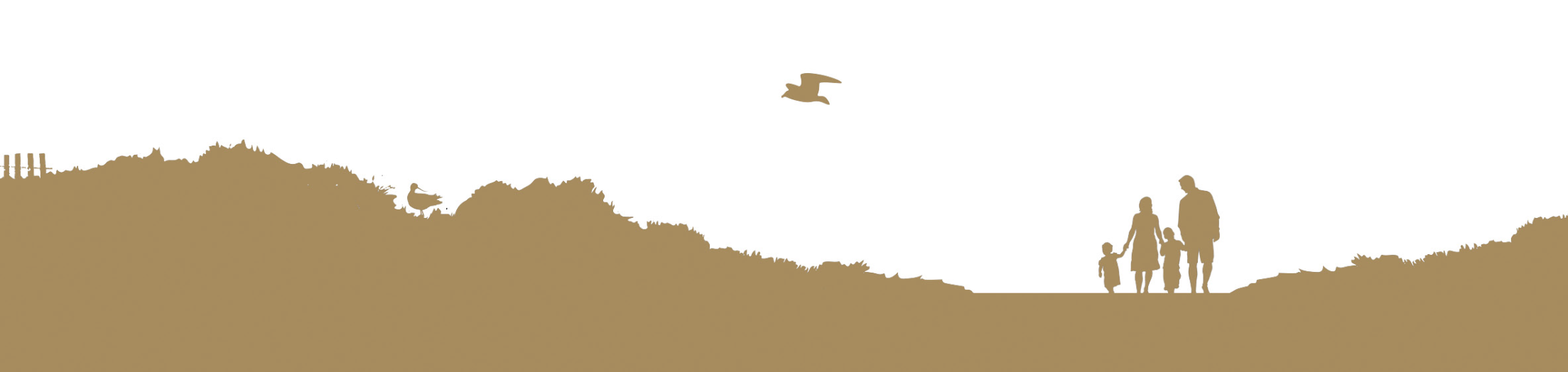 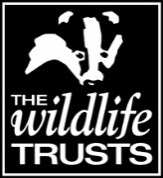 Saving Norfolk’s Wildlife for the Future
[Speaker Notes: Hermit crab, jellyfish, sun star
Threats could include pollution, litter, climate change and overfishing.
Solutions could include taking litter home, buying less plastic, reducing waste, reducing fossil fuel use e.g. walking to school, switching off monitors etc and buying sustainably caught seafood.
Photos: Rob Spray, Helen Nott and Terry Stanford.]
These are words we might use during your visit.  Can you work out what they are?
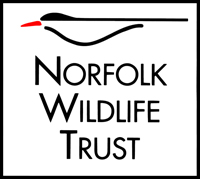 1) A place where plants and animals can live
H
A
B
I
T
T
A
E
P
E
C
I
S
S
2) An exact type of animal or plant
3) An area which is protected for wildlife
S
R
T
U
E
V
N
E
R
E
R
E
A
4) Something plants and animals have done over time so that they can live in their habitat
D
P
A
A
T
5) The number of different plant and animal species in an area
T
Y
B
I
O
D
I
V
E
R
S
I
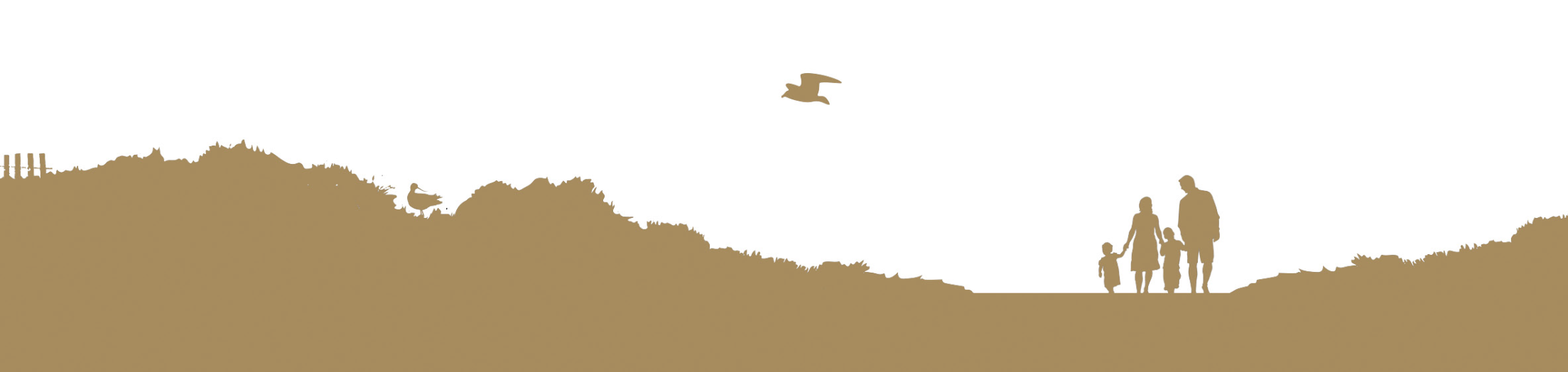 6) A person who looks after a nature reserve
A
D
W
R
E
N
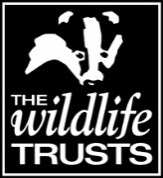 Saving Norfolk’s Wildlife for the Future
[Speaker Notes: Can pupils work out the words as they appear?]
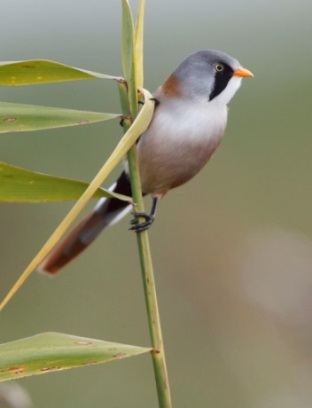 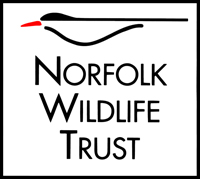 After your visit,  you’ll know more about different environments and what lives in them.
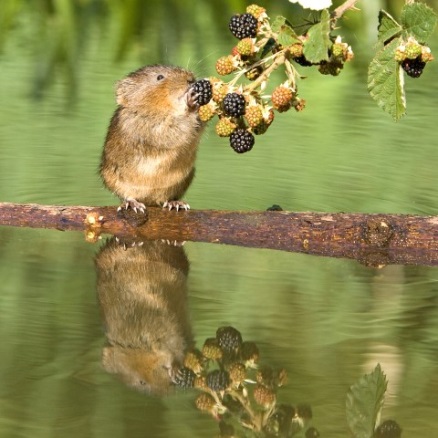 We’ll find plenty of plants and some small animals but they’re all wild so what we’ll see is a mystery!
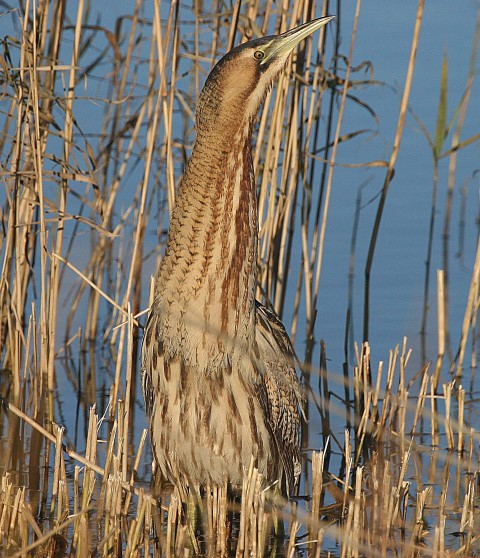 We’ll certainly see birds at Holme Dunes and find out a bit about how they survive where they live.
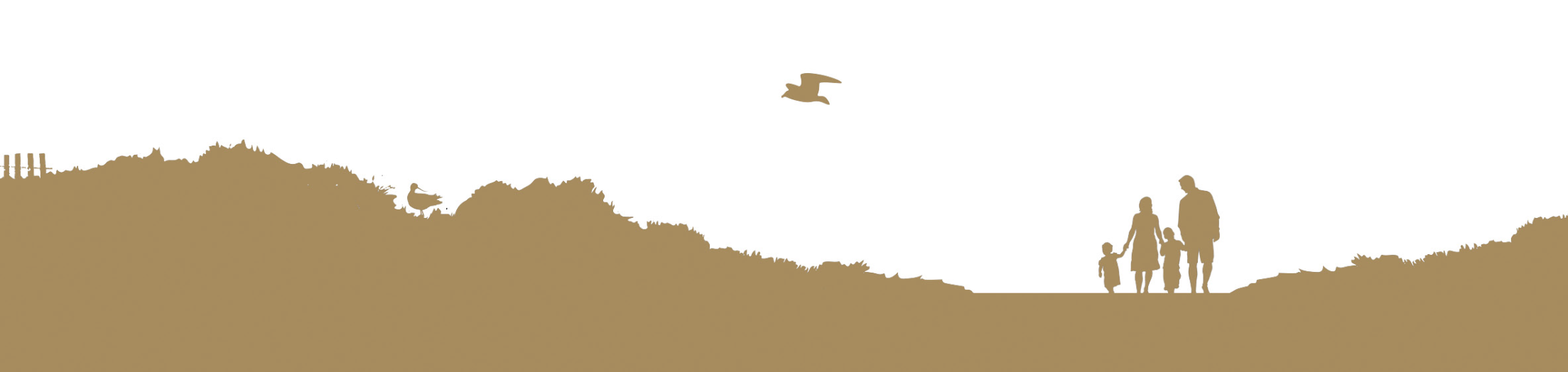 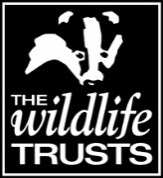 Saving Norfolk’s Wildlife for the Future
[Speaker Notes: Bearded tit (rare bird) – feet adapted for clinging onto small twigs
Water vole – rare because it needs muddy, plant-covered river banks for its burrow, not concrete!  “Ratty” in “Wind in the Willows” was a water vole
Bittern (rare bird) – very well camouflaged in the reeds
Photos: Steve Bond, Peter Mallet and Ian Simmons.]
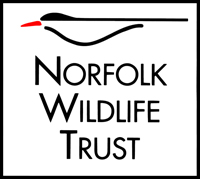 Your bus will bring you to the visitor centre where an Education Officer will greet you. You will be able to use the toilets at the start of the day, lunchtime and before you leave.
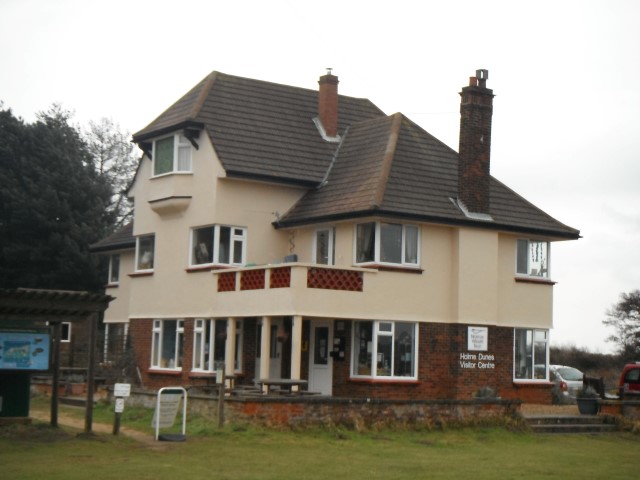 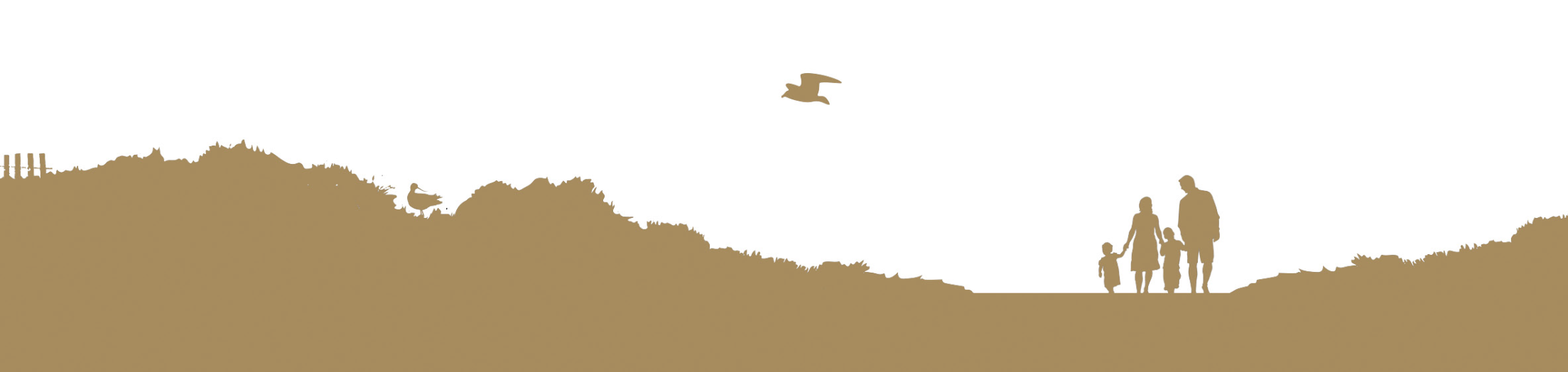 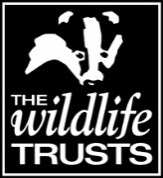 Saving Norfolk’s Wildlife for the Future
[Speaker Notes: Photo: Norfolk Wildlife Trust.]
You might spot some of these:
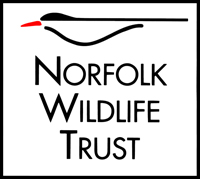 Ringed Plover
Razor Shells
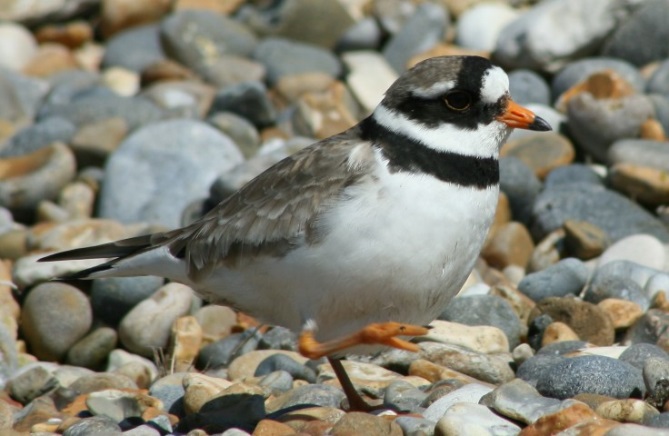 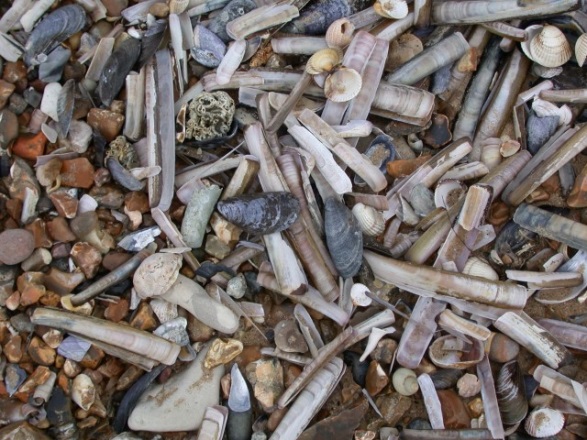 Crossbill
Starfish
Whelk Egg Case
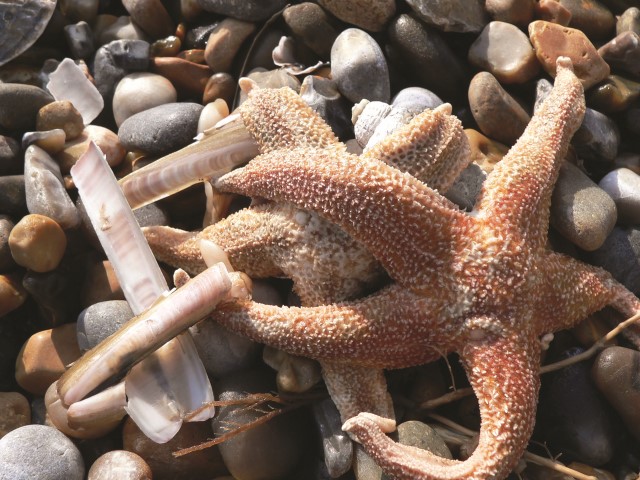 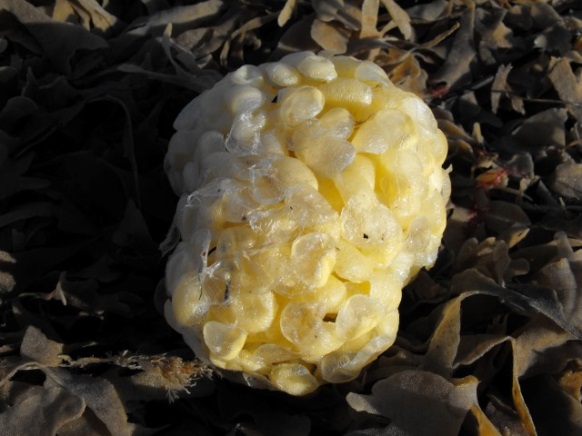 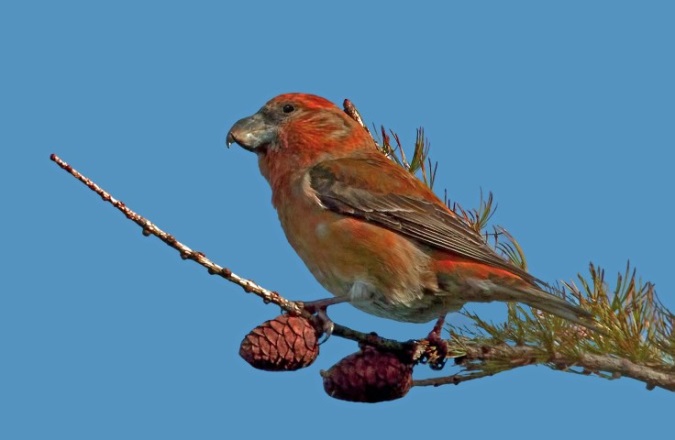 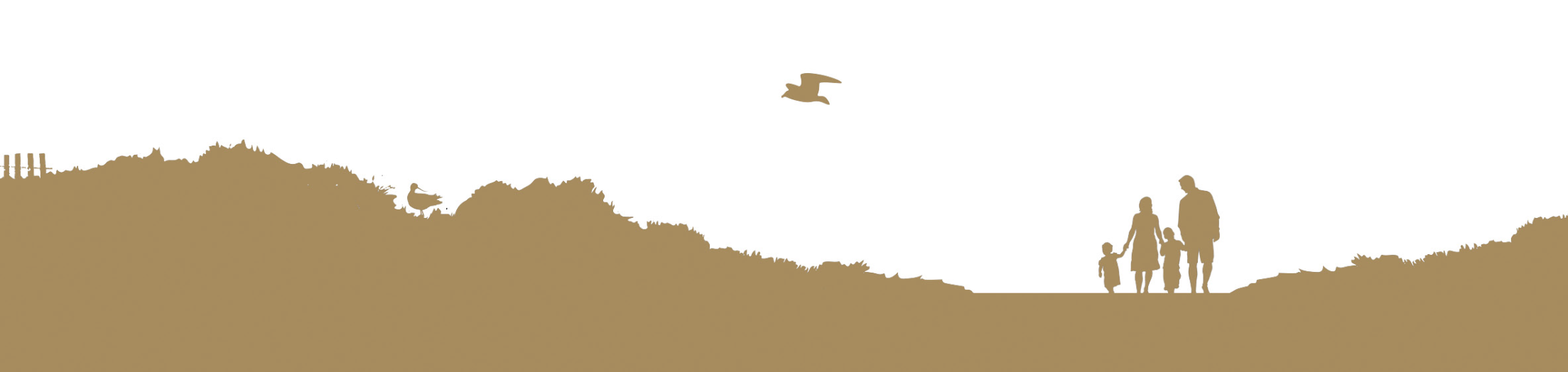 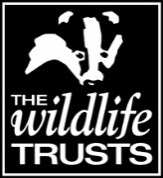 Saving Norfolk’s Wildlife for the Future
[Speaker Notes: Ringed plover – small with a black “necklace” ground nests in shingle
Whelk Egg Case – the Whelk – sea snail lays hundreds in individual pouches – the first to emerge will eat the rest!
Razor shells/ clams also in picture mussels and cockles – evidence of wonderful marine life
Common Starfish
Crossbill – not the nutcracker crossed bill for breaking open nuts and seeds
Lapwing – note tuft at back of head
Photos: Nick Goodrun, David North, Neville Yardy and Mike Rawlings.]
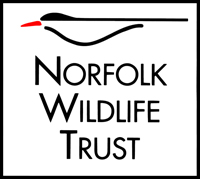 Keep your eyes open for a marsh harrier circling overhead.
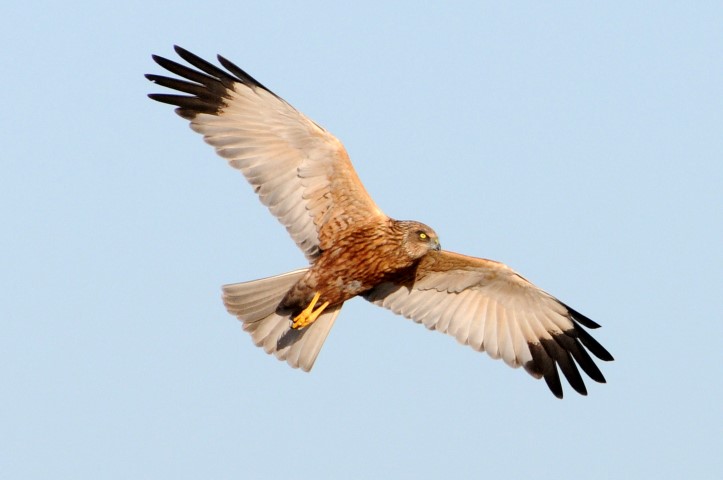 Marsh harriers are birds of prey, which means they hunt other animals.  They’re skilled fliers with amazing eyesight and very sharp beaks and talons.
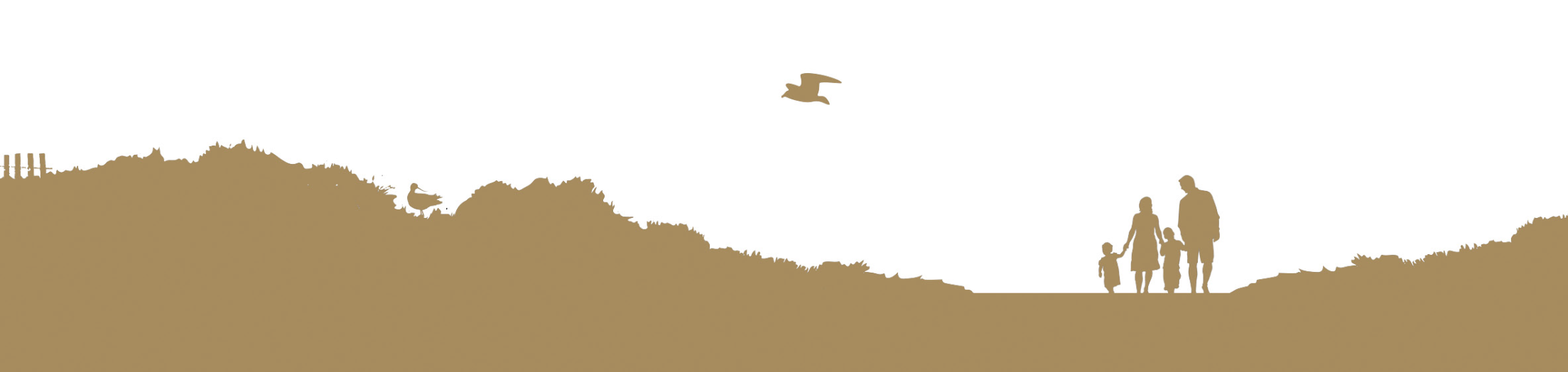 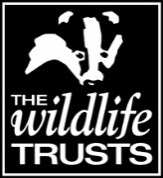 Saving Norfolk’s Wildlife for the Future
[Speaker Notes: Photo: Nick Appleton.]
What to wear and bring
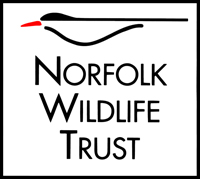 Whatever the weather
Hot and sunny weather
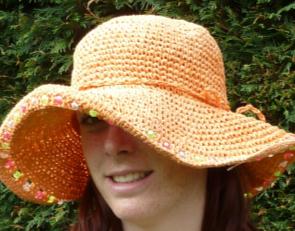 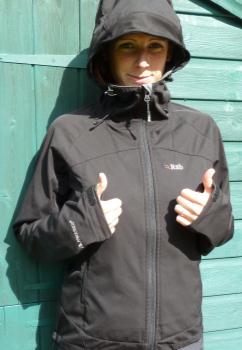 Cold weather
Waterproof
jacket
Sun hat
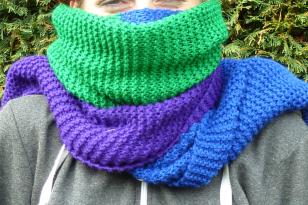 Scarf
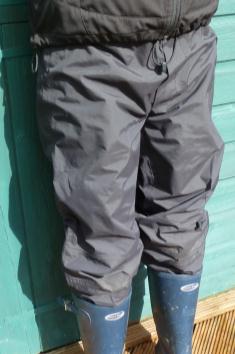 Waterproof trousers,
quick drying trousers
or spare clothes
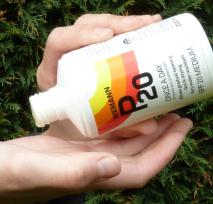 Sun cream
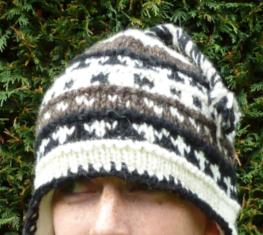 Warm
hat
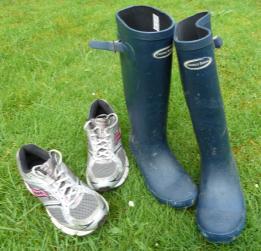 A re-sealable
drink
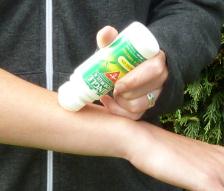 Insect repellent or long trousers and sleeves
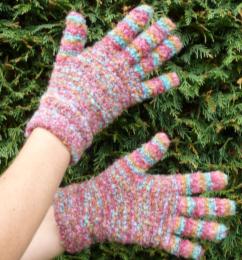 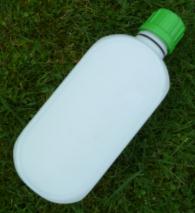 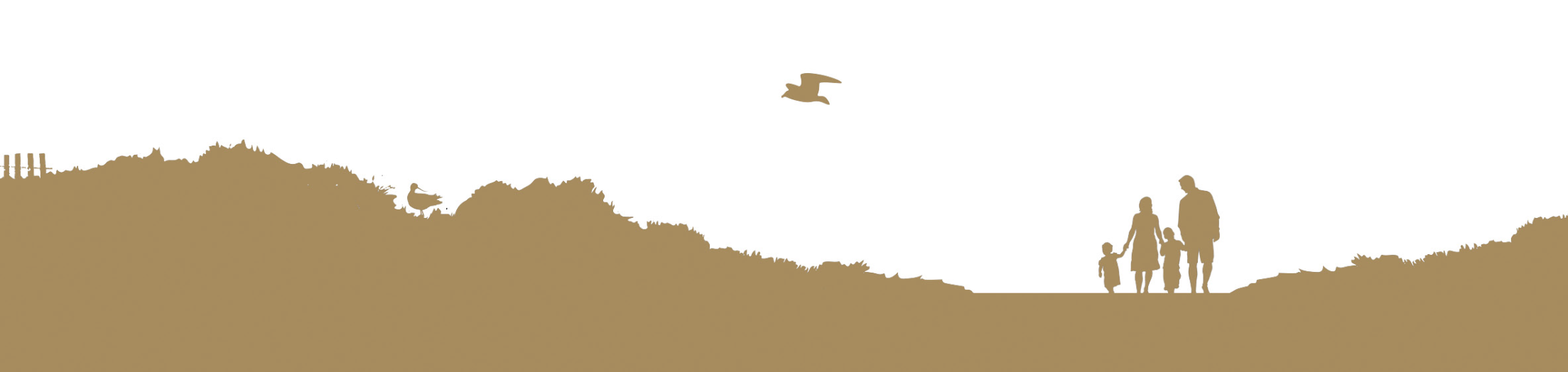 Gloves
Welly boots or shoes
you can get dirty 
NOT YOUR BEST SHOES!
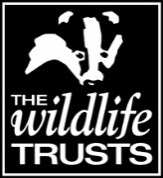 Saving Norfolk’s Wildlife for the Future
Low Impact Lunch Challenge
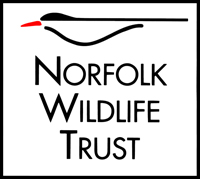 A ‘low impact’ lunch is one that doesn’t damage the environment much.
Compare the two lunches below, work out which is better and why
Follow our tips to see if you can make your lunch box like the low impact one.
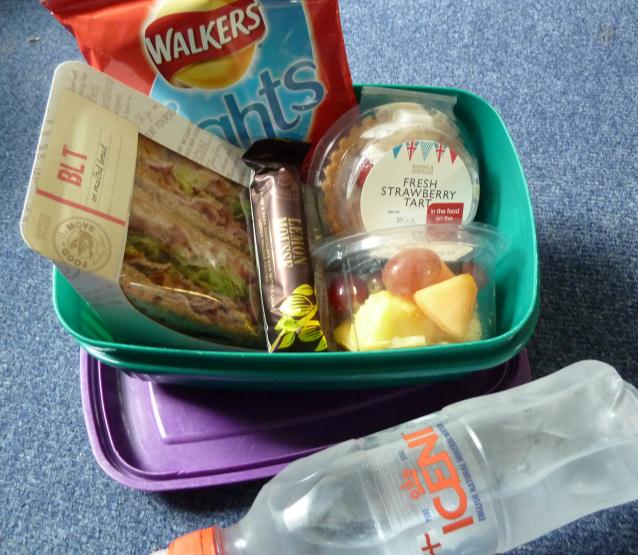 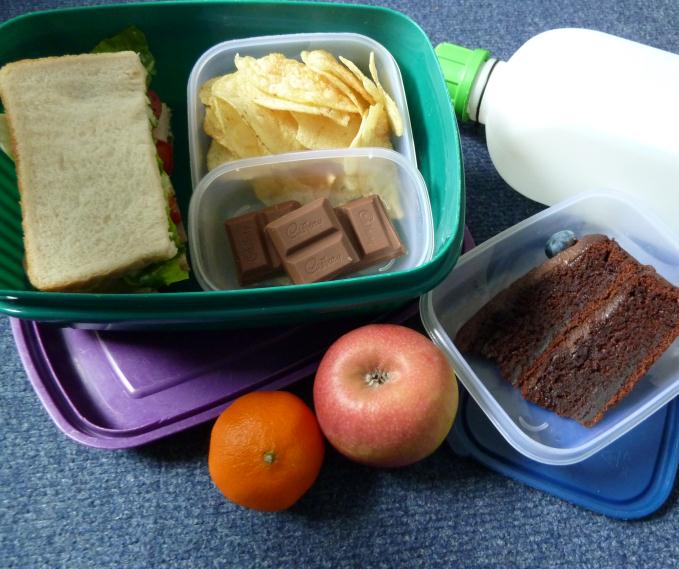 This one has less packaging,
which means less rubbish.
Ask whoever does the shopping to
buy in bulk rather than
buying lots of individual bags.
Use reusable bottles.
Try to eat food which has not travelled too far.
Use reusable boxes.
Take apple cores and orange
peel home to compost.
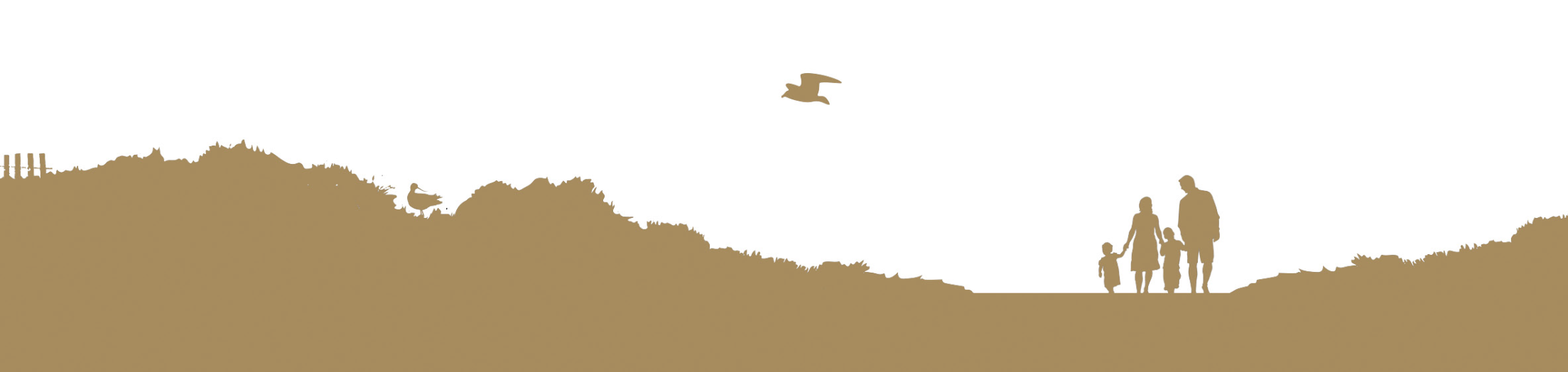 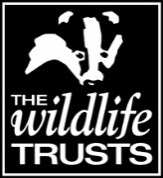 Saving Norfolk’s Wildlife for the Future
[Speaker Notes: Low Impact Lunch – the photo on the right has a lower impact as there is less packaging being made for the food, which uses a lot of energy.  This also means that there is less rubbish afterwards, which takes up more energy through rubbish collection services and has to be disposed of somewhere in the countryside, destroying areas of habitat and possibly causing pollution.
Home-made sandwiches and cake in reusable tubs are lower impact than shop bought, over-packaged versions - and they work out cheaper!
By buying big bags of crisps or chocolate or nuts and pouring out a day’s serving into a tub for each lunch box saves packaging – individual lunch box-sized chocolate bars or mini yoghurts or single serving bags of dried fruit produce tonnes of unnecessary waste every year.
Don’t buy pre-prepared fruit, it just creates more packaging.  Instead, buy fruit as locally as possible and either take whole or prepare fruit salads at home and put into a reusable tub.
Don’t buy bottled water, tap water is fine.  In Great Britain we have some of the best quality tap water in the world!  Use a refillable bottle, it’s much cheaper and much, much kinder to the planet.]
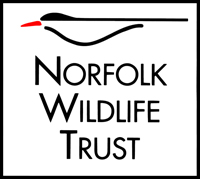 What would you like to find out about Holme Dunes wildlife?
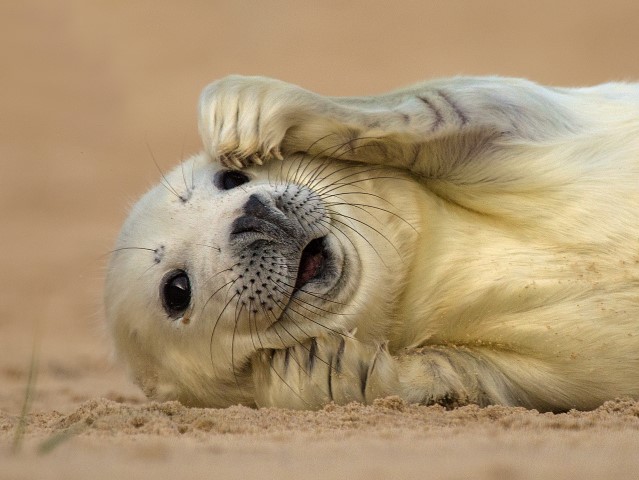 Can you each come up with 2 questions?
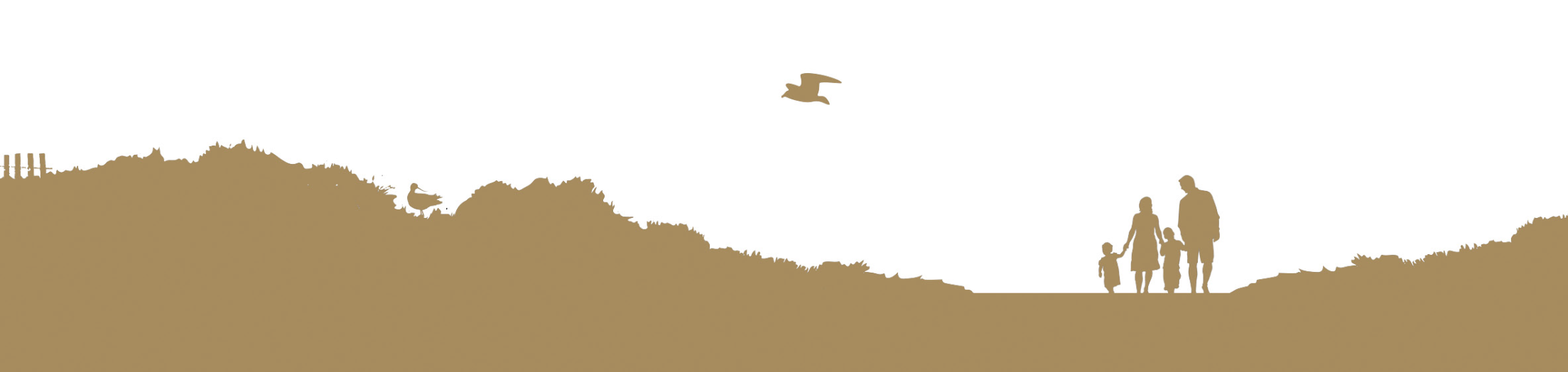 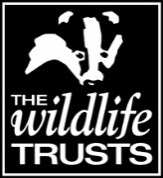 Saving Norfolk’s Wildlife for the Future
[Speaker Notes: These don’t necessarily have to be answerable.
Photo; Ian Ward.]
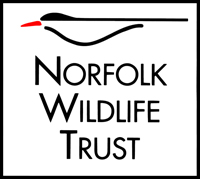 See you soon!
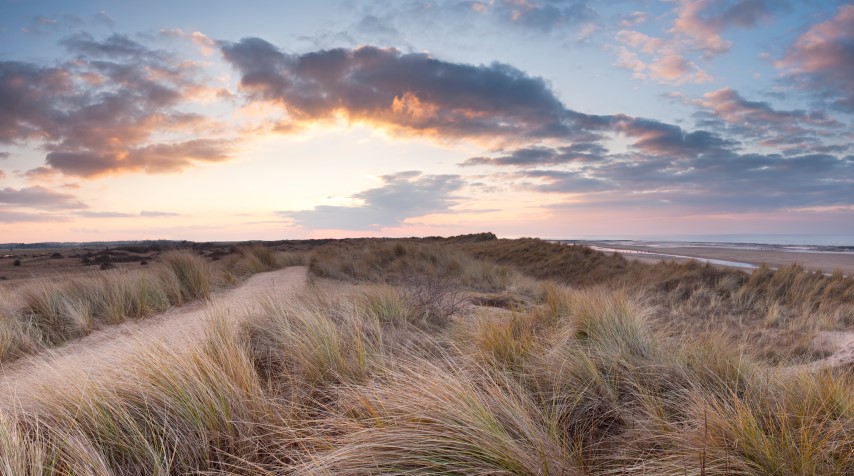 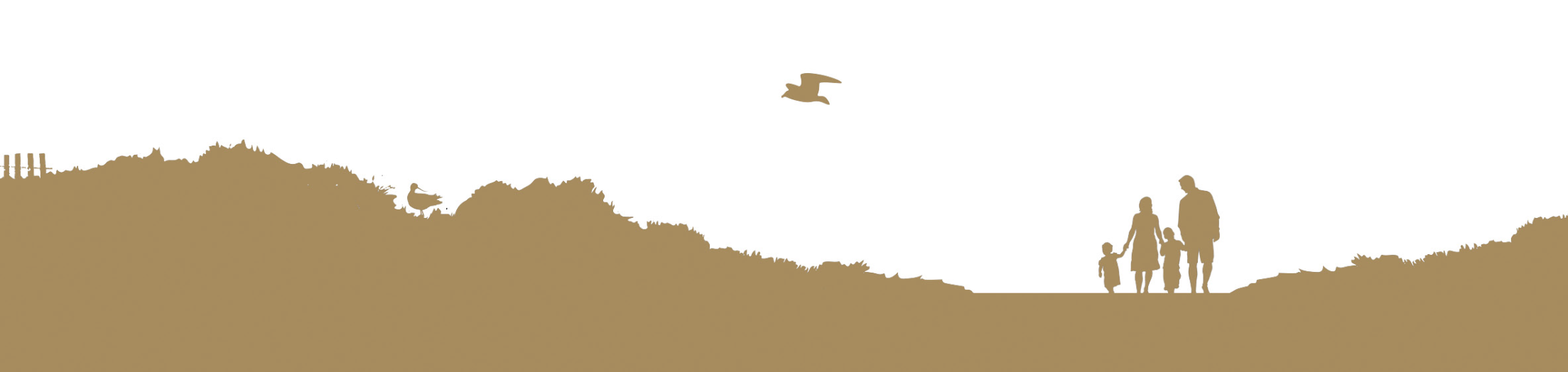 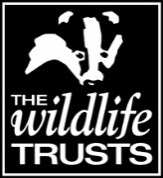 Saving Norfolk’s Wildlife for the Future
[Speaker Notes: Photo: Richard Osbourne.]